Grössenordnungen
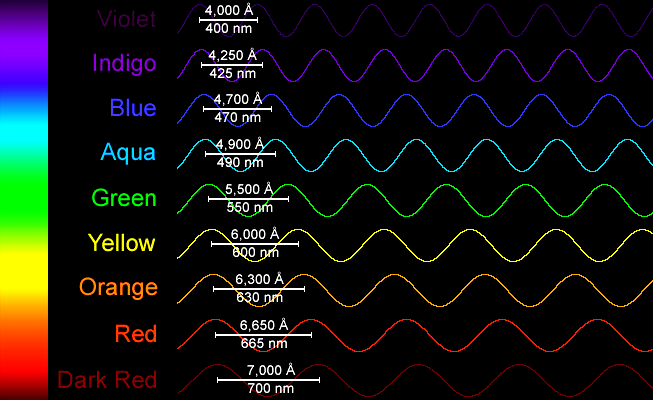 Visible light
0.4 - 0.8 mm
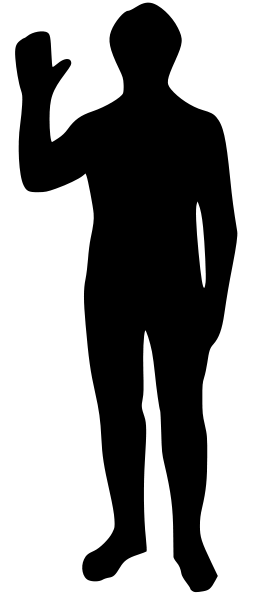 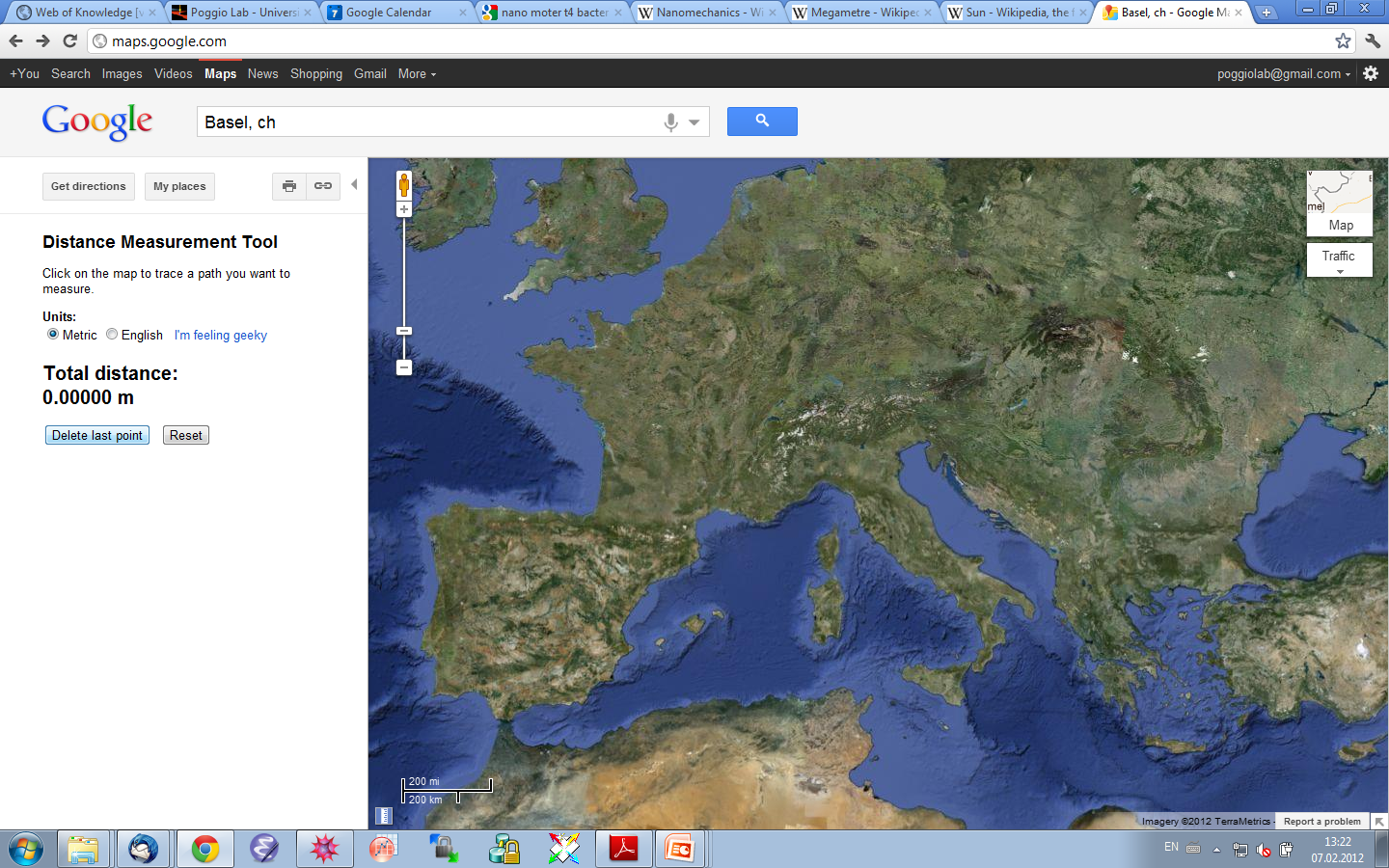 Basel
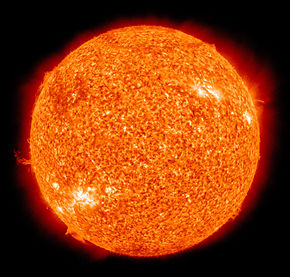 DNA
2.5 nm
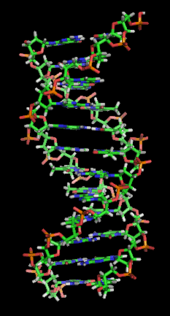 The sun

1.4 Gm
H atom
50 pm
1.2 Mm
Proton
1.75 fm
Average man
1.75 m
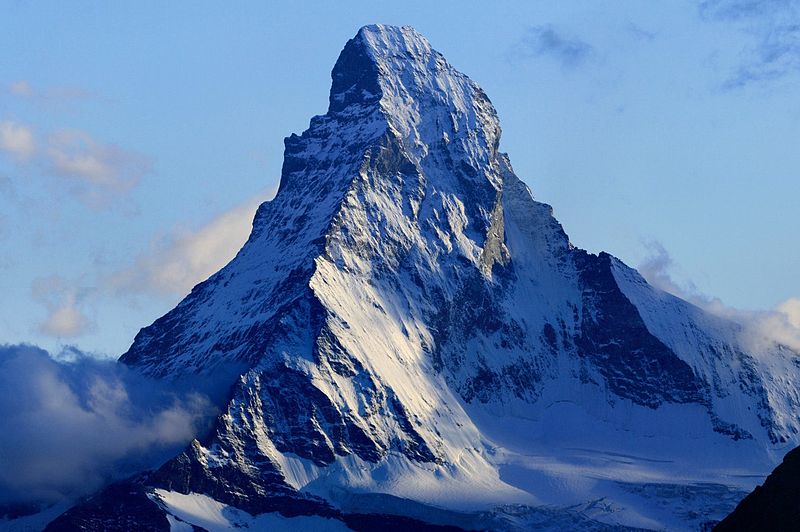 Matterhorn
1.0 km
Lecce
BIG
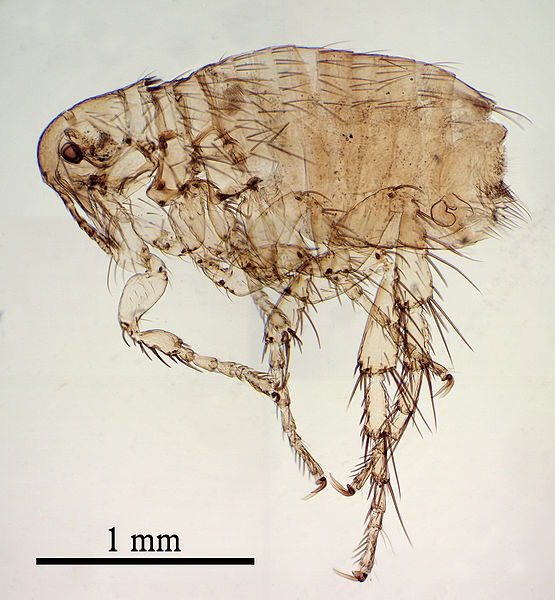 small
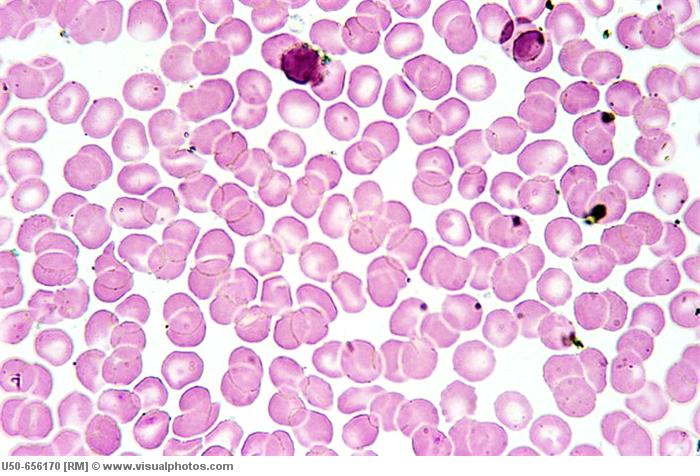 Red blood cell
10 mm
109 m
106 m
103 m
100 m
10-3 m
10-15 m
10-6 m
10-9 m
10-12 m
m
nm
pm
Gm
Mm
km
m
mm
fm
Dog flea
2 mm
[Speaker Notes: Zeigen wir das ein bisschen konkreter mit einem Beispiel.

Hier haben wir verschiedene Länge

Ein Gm ist den Durchmesser der Sonne. Ein Mm ist der Abstand von hier nach Lecce in Italien. Hier haben wir 1 km. 1,75 m ist die durchschnittliche Grösse eines Mannes. Ein Floh ist etwa 2 mm Lang. Ein roter Blutkörperchen ist 10 um breit. Die Wellenlänge des Lichts ist rund ein um. Der Durchmesser eines DNA-Moleküls ist 2,5 nm. Der Durchmesser eines Wasserstoffatoms ist 50 pm. Und der Durchmesser des Kerns eines Wasserstoffatoms ist 1,75 fm.]